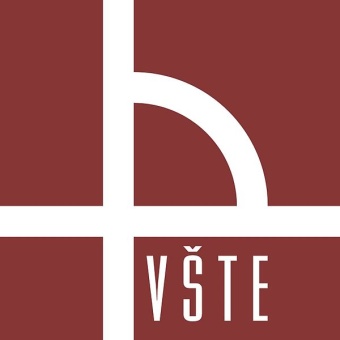 1
Vysoká škola technická a ekonomická v Českých Budějovicích
Ústav technicko-technologický
Specifika ocenění zasilatelských podniků na příkladu konkrétní firmy
Autor diplomové práce: 	Bc. Tomáš Krulický, BBA
Vedoucí diplomové práce: 	doc. Ing. Marek Vochozka, MBA, Ph.D. 
Oponent diplomové práce: 	Ing. Lenka Černá, PhD.
Obhajoba DP
Osnova
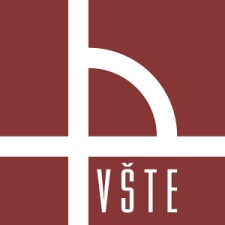 2
Popis tématu
Metodika práce
Volba diskontní míry 
Stanovení růstové konstanty
Výsledky
Doplňující dotazy
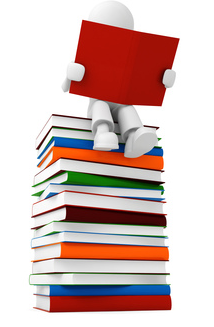 Popis tématu
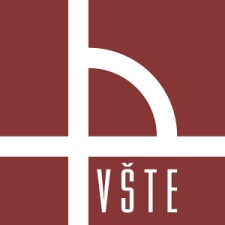 3
Téma: Specifika ocenění zasilatelských podniků na příkladu konkrétní firmy
Motivace a důvody k výběru tématu

Cíl práce: stanovení hodnoty zasilatelského podniku …
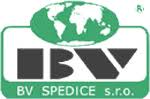 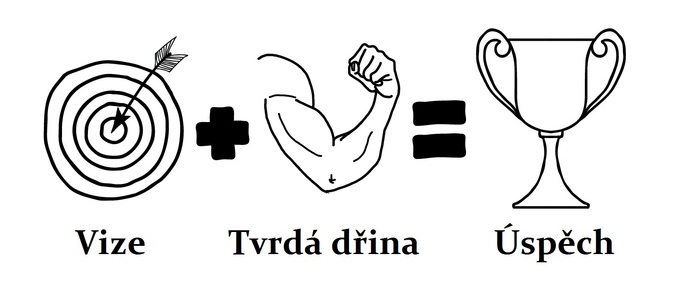 Metodika práce
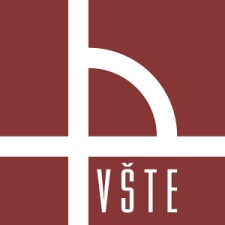 4
Literární rešerše 

Strategická a finanční analýza podniku 
Metody komplexního hodnocení podniku 
Výběr metody ocenění 
Ocenění pomocí DCF equity, EVA, účetní hodnota
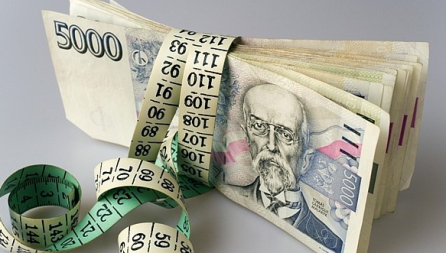 Diskontní míra
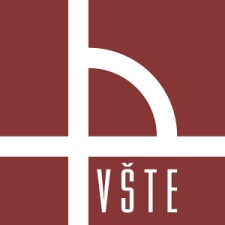 5
Vyšší riziko – stavebnicová metoda – re  







re = 0,53% + 2,28% + 1,78% + 0,31% + 6,05%
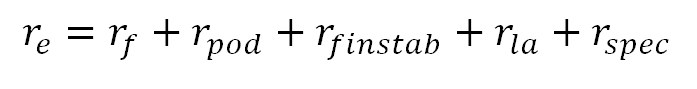 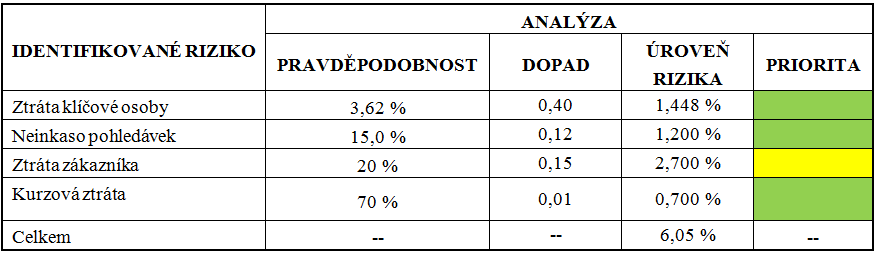 Růstová konstanta
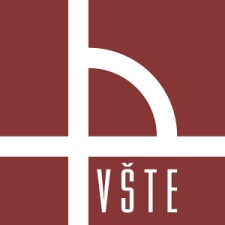 6
Tzv. Gordonova růstová konstanta 
Klíčových prvků ocenění 
Stanovení kvalifikovaným odhadem
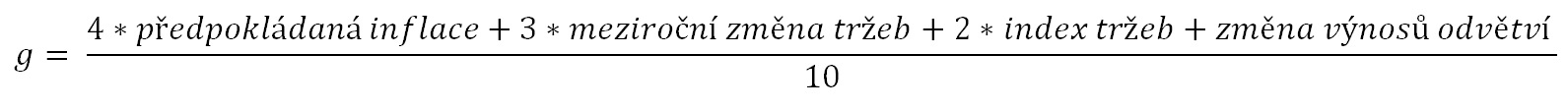 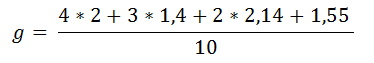 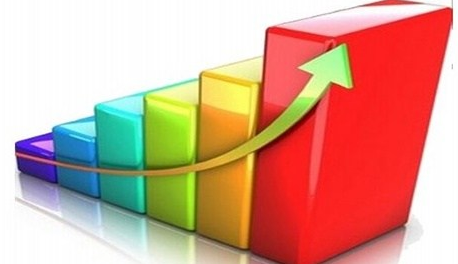 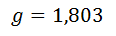 Výsledky
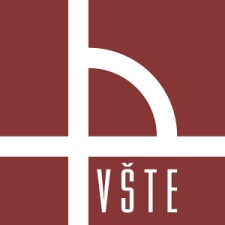 7
Hodnota podniku 
DCF equity – 55 079 600 Kč
EVA equity – 55 553 400 Kč 
Účetní hodnota – 36 120 000 Kč

TA ČR Epsilon
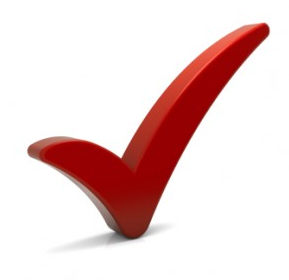 Doplňující dotazy
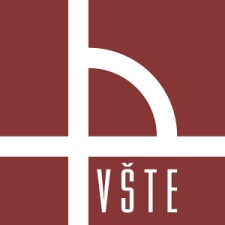 8
Porovnejte Vámi navrhovaný koncept výpočtu růstové konstanty s vybraným již existujícím konceptem. 
Fundamentální model
Stanovení „g“ pro jednotlivé výrobky dle ŽC 
Růst akcií 
Expertní odhad
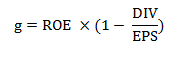 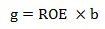 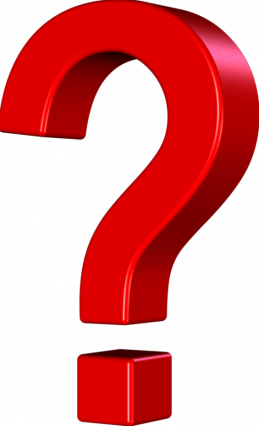 Doplňující dotazy
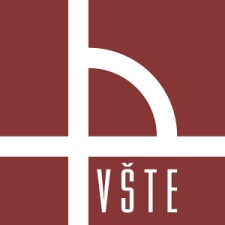 9
Teoretický a praktický přínos práce? 
Jaké by byli možnosti zvýšení hodnoty obchodního podílu posuzovaného podniku? 
Jaký je hlavní účel stanovení hodnoty podniku?
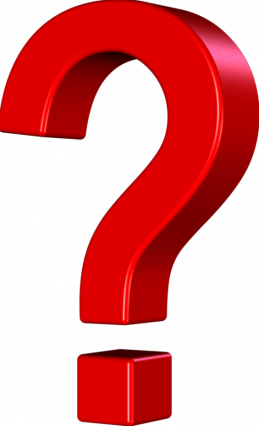 Prostor k diskuzi . . .
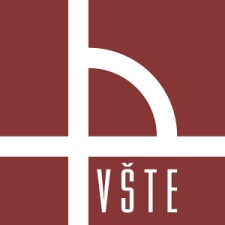 10
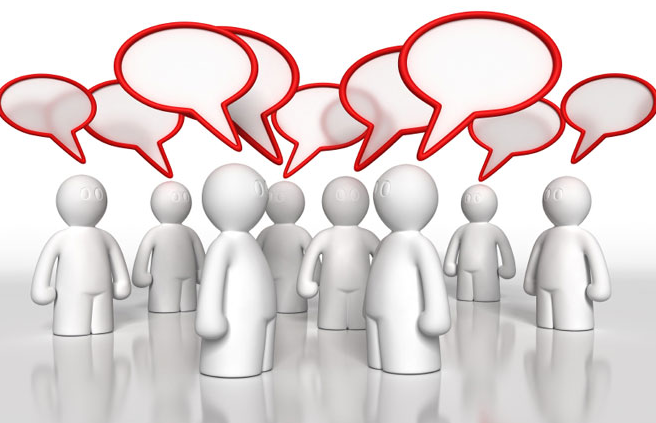 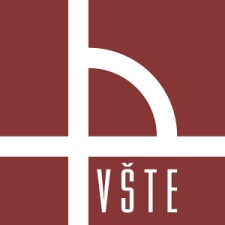 11
Děkuji za pozornost 

Odborník přes zvyšování efektivity pracovních operací povídá studentům:  "Techniky, které jsem vám zde nastínil, raději nezkoušejte doma."  "A proč ne?"  "No, víte, celé roky jsem sledoval rutinní činnosti své ženy, když připravovala snídani. Hodně se naběhala mezi lednicí, sporákem, špajskou a stolem a často při tom nesla jen jednu věc. Tak jsem jí navrhl, jak by to mohla zlepšit."  "A fungovalo to?"  "Mno, v podstatě vlastně ano. Předtím jí příprava snídaně zabrala dvacet pět minut. Teď to dělám za osmnáct. " 
Vytvořil: Bc. Tomáš Krulický, BBA, dne: 19. 6. 2017 
Vysoká škola technická a ekonomická v Českých Budějovicích